La question du jour
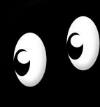 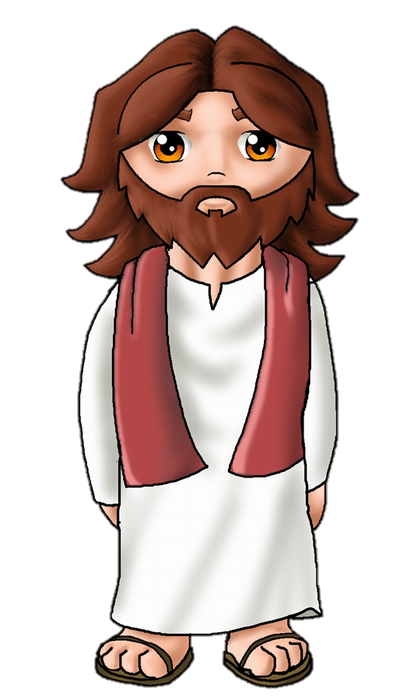 Jésus……quelle a été sa vie ?
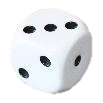 Quizz: à toi de jouer!
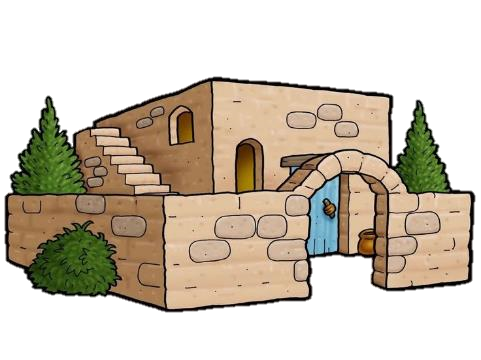 Dans quelle ville ou village…

… Jésus est-il né?
	Bethléem

… Jésus a-t-il grandi?
	Nazareth

… Jésus est-il mort?
	Jérusalem
Un peu de géographie…
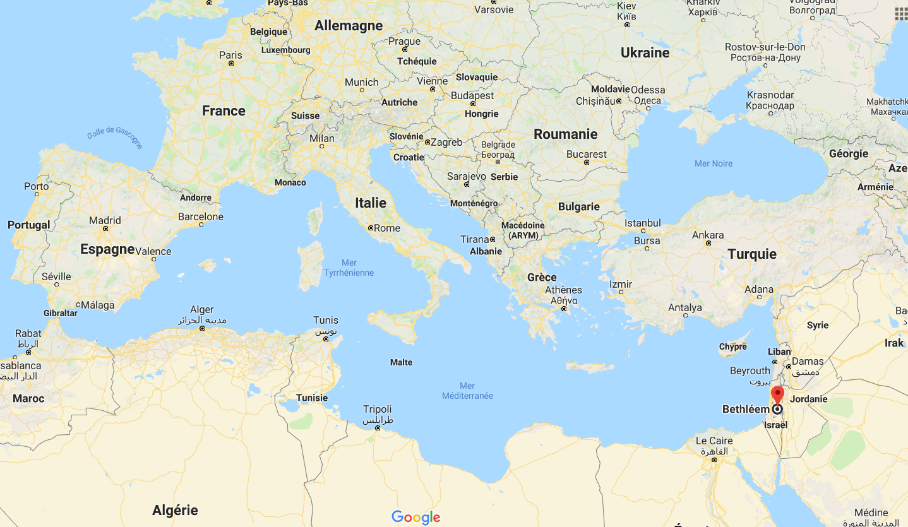 Un peu de géographie…
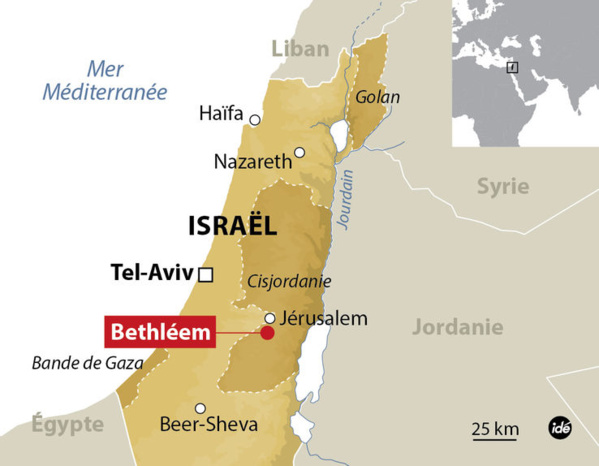 Nazareth à Jérusalem: 5 à 6 jours de marche
Jérusalem à Bethléem: environ 2h de marche
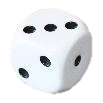 Quizz: à toi de jouer!
Depuis combien d’années (environ) Jésus est-il mort?
	environ 2000 ans




Comment Jésus est-il mort?
	il a été crucifié (cloué sur une croix)

Quel âge (environ) avait-il à sa mort?
	un peu plus de 30 ans
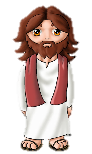 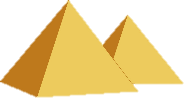 Nous, aujourd’hui
2000 ans
2000 ans
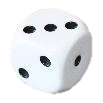 Quizz: à toi de jouer!
Vrai ou Faux?

Comme il était capable de faire des miracles, Jésus n’a jamais été triste.
	Faux. Lire Jean 11, 32-36

Comme Jésus était bon, il ne s’est jamais fâché. 
	Faux. Lire Jean 2, 13-16

Jésus est encore vivant aujourd’hui.
	Vrai. Lire Matthieu 28, 16-20
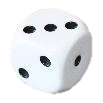 Quizz: à toi de jouer!
Chacune des 6 images que tu as reçues représente une étape importante de la vie de Jésus.

1. Mets-les dans l’ordre chronologique, en commençant par la plus ancienne!

2. Essaie d’expliquer avec tes propres mots quelle étape de la vie de Jésus est représentée sur chaque image.
Vie de Jésus: 
les principales étapes en images
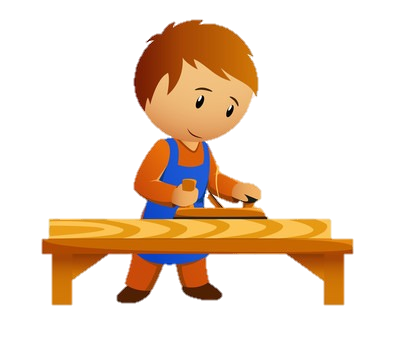 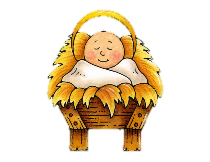 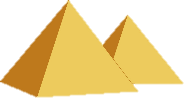 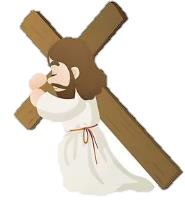 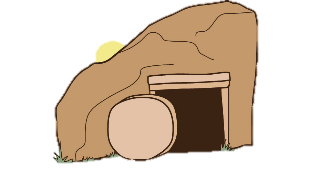 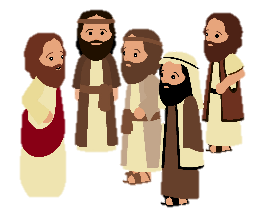 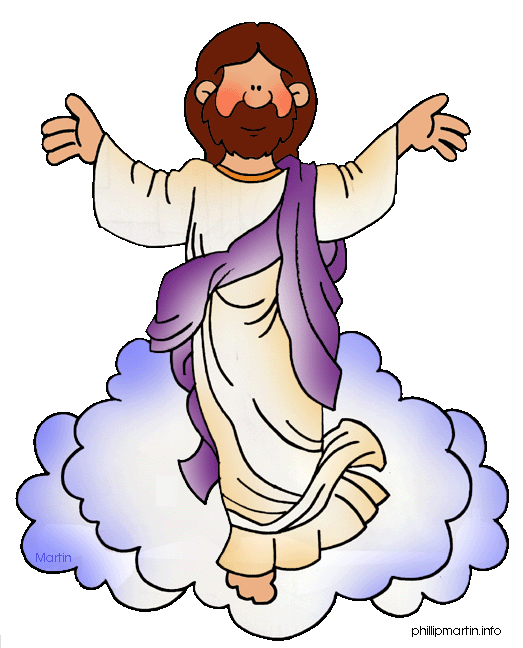 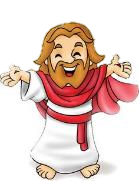 Vie de Jésus: les principales étapes